Testimonianze archeologiche sottomarine nel Golfo di Castellammare
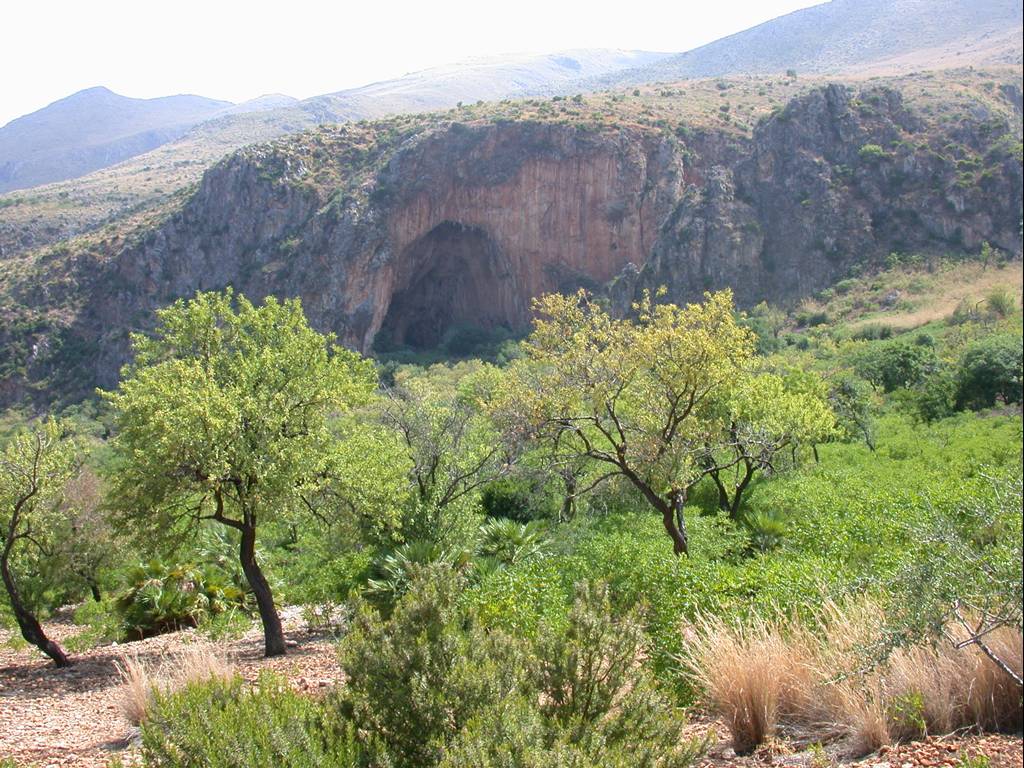 Fig. 1. Grotta dell'Uzzo
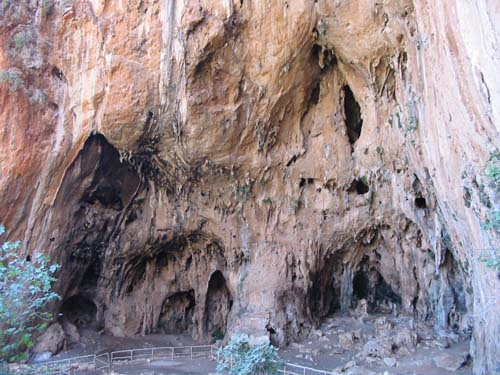 Fig. 2. Il riparo dell'Uzzo
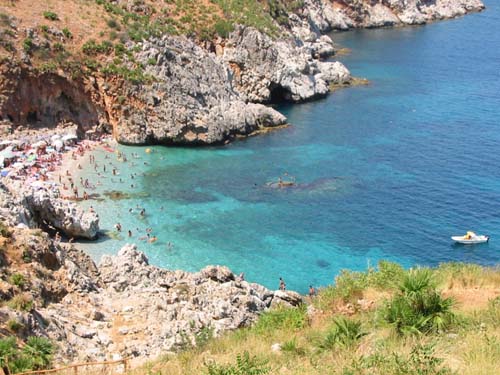 Fig. 3. La Cala Capreria frequentata un tempo dai preistorici che vivevano nei dintorni dell'Uzzo
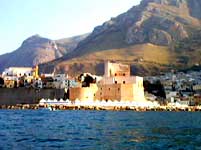 Fig. 4. Il castello a Castellamare del Golfo
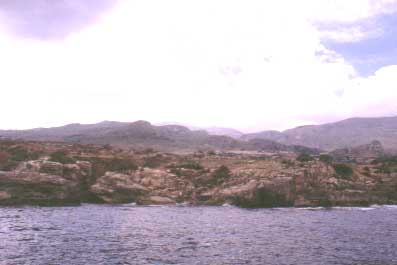 Fig. 5. Scopello, Scoglio Fungia. Sito dell'abitato punico e medievale con un'antica fornace, forse della cittadina di Cetaria, franata in mare
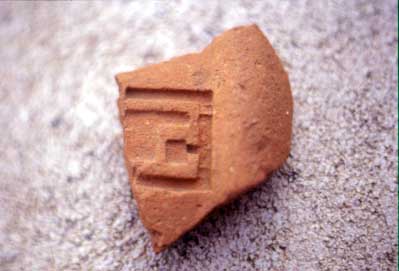 Fig. 6. Scoglio Fungia. Tegola con bollo
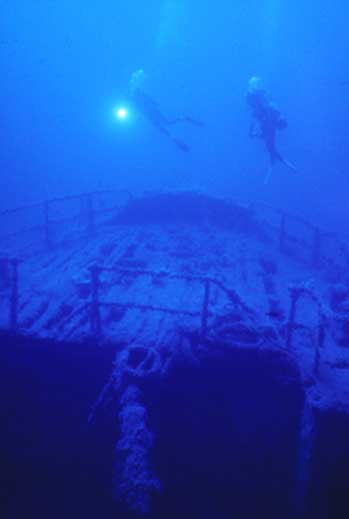 Fig. 7. Il relitto del Capua